Figure 2. Visual representation of group differences in cortical thickness. Green regions indicate thicker cortex in ...
Cereb Cortex, Volume 23, Issue 10, October 2013, Pages 2357–2369, https://doi.org/10.1093/cercor/bhs226
The content of this slide may be subject to copyright: please see the slide notes for details.
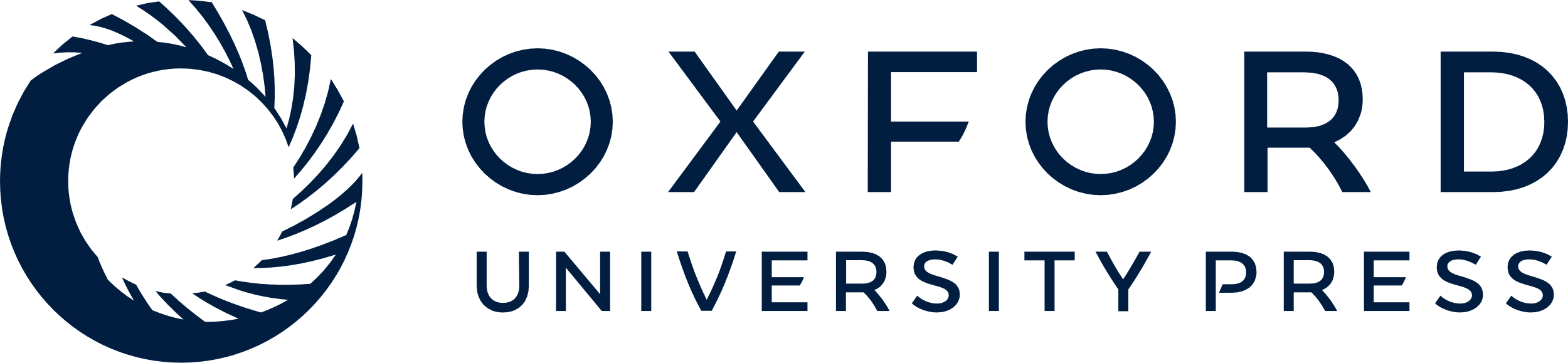 [Speaker Notes: Figure 2. Visual representation of group differences in cortical thickness. Green regions indicate thicker cortex in spina bifida myelomeningocele (SBM); red regions indicate thinner cortex in SBM; gray regions indicate no significant difference in thickness between SBM and typically developing groups. First row: lateral surface; second row: medial surface; bottom row: anterior (left) and posterior (right) surfaces of the left and right hemispheres, respectively. p< 0.05.


Unless provided in the caption above, the following copyright applies to the content of this slide: © The Author 2012. Published by Oxford University Press. All rights reserved. For Permissions, please e-mail: journals.permissions@oup.com]